KARYA ILMIAH
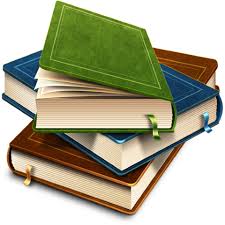 Pengertian Karya Ilmiah
Karya ilmiah (bahasa Inggris : scientific paper)
adalah laporan tertulis dan diterbitkan yang
memaparkan hasil dari penelitian atau
pengkajian yang telah dilakukan oleh seseorang
atau sebuah tim dengan memenuhi kaidah dan
etika keilmuan yang dikukuhkan dan ditaati oleh 
masyarakat keilmuan.
Struktur Karya Ilmiah
Suatu karya ilmiah biasanya memiliki tiga bagian
di dalamnya:

1. Pendahuluan
Bagian pendahuluan berisikan dasar-dasar 
penelitian ilmiah dilakukan, masalah yang 
diangkat, dan mekanisme penyelesaian masalah 
itu.
2. Isi dan Pembahasan
Bagian isi dan pembahasan ini bisa terdiri dari satu atau 
lebih bab. Jumlah bab pada bagian ini bergantung 
seberapa pelik pembedahan dan pembahasan dari 
bahan penelitian.

3. Kesimpulan
Bagian kesimpulan berisikan kesimpulan dari hasil 
Analisis pada bagian isi dan pembahasan. Kesimpulan 
Yang disampaikan pada bagian ini berupa penjelasan 
singkat dan padat mengenai hasil analisis. Biasanya, 
bagian ini hanya terdiri dari satu bab.
Ciri – Ciri Karya Tulis Ilmiah
1. Reproduktif
Artinya karya ilmiah ditulis oleh peneliti atau penulis 
harus diterima dan dimaknai oleh pembacanya sesuai 
dengan makna yang ingin disampaikan. Pembaca harus 
bisa langsung memahami konten dari karya ilmiah.

2.Tidak Ambigu
Ciri ini ada kaitannya dengan reproduktif. Sebuah karya 
ilmiah harus memberikan pemahaman secara detil dan 
tidak dikemas dengan bahasa yang tidak 
membingungkan. Dengan begitu, maksud dari karya 
ilmiah itu bisa langsung diterima oleh pembacanya.
3. Tidak Emotif
Artinya, karya ilmiah ditulis tidak melibatkan aspek perasaan dari 
penulisnya. Sebab, karya ilmiah harus memaparkan fakta yang 
didapatkan dari hasil analisis penelitian, bukan dari perasaan 
subjektif dari penulisnya.

4. Menggunakan Bahasa Baku
Menggunakan bahasa baku agar mudah dipahami. Penggunaan 
bahasa baku itu meliputi setiap aspek penulisannya. Mulai dari 
penulisan sumber, teori, hingga penulisan kesimpulan. 
Ketidakbakuan pada tulisan karya ilmiah hanya akan membuat 
pembacanya bingung dan apa yang ingin disampaikan dalam 
tulisan tidak dipahami pembaca.
5. Menggunakan Kaidah Keilmuan
Penulisan karya ilmiah harus menggunakan kaidah keilmuan atau 
istilah-istilah akademik dari bidang penelitian si penulis. Hal itu 
bertujuan untuk menunjukkan bahwa peneliti atau penulisnya 
memiliki kapabilitas pada bidang kajian yang dibahas dalam karya 
ilmiah. Penggunaan kaidah atau istilah ilmiah itu juga menjadi takaran 
seberapa ahli peneliti pada bidang keilmuannya.

6. Bersifat Dekoratif
Artinya penulis karya ilmiah harus menggunakan istilah atau kata yang 
memiliki satu makna. Rasional artinya penulis harus menonjolkan 
keruntutan pikiran yang logis dan kecermatan penelitian. Kedua hal itu 
penting karena karya ilmiah harus bisa menyampaikan maksud dari 
penelitian yang dilakukan oleh penulis tanpa membingungkan.
7. Terdapat Kohesi
Artinya karya ilmiah harus memiliki kesinambungan antar bagian 
dan babnya dan bersifat straight forward maksudnya ialah tidak 
bertele-tele atau tepat sasaran. Sebuah karya ilmiah setiap bagian 
atau babnya harus memiliki alur logika yang saling bersambung. 
Selain itu, penyampaiannya harus tepat sasaran dengan apa yang 
ingin disampaikan.

8. Bersifat Objektif
Karya ilmiah harus bersifat objektif. Hal ini sangat penting karena 
karya ilmiah tidak dibuat berdasarkan perasaan penulisnya. Karya 
ilmiah harus menunjukkan fakta-fakta dan data-data dari hasil 
analisisnya. Jadi, tidak memiliki kecondongan subjektifitas.
9. Menggunakan Kalimat Efektif
Dan, penulisan karya ilmiah harus menggunakan 
kalimat efektif. Ciri ini berkaitan dengan semua 
ciri sebelumnya. Tujuan penggunaan kalimat 
dalam karya ilmiah agar pembaca tidak 
dipusingkan dengan penggunaan kalimat yang 
berputar-putar. Penggunaan kalimat seperti itu 
hanya akan membuat pembaca bingung.
Tujuan Penulisan Karya Ilmiah
memecahkan masalah tertentu.
menambah pengetahuan, ilmu, dan konsep pengetahuan tentang satu pokok masalah tertentu.
membina kemampuan menulis ilmiah dan berpikir ilmiah bagi penulisnya.
Fungsi Karya Ilmiah
fungsi pendidikan
fungsi penelitian (sebagai sarana untuk menerapkan prosedur ilmiah dalam usaha mengembangkan ilmu pengetahuan)
fungsi pengembangan (alat pengembangan ilmu, tambahan bahan pustaka)
Jenis Karya Tulis Ilmiah
Makalah: merupakan karya ilmiah yang berisi ide berdasarkan pada studi pustaka atau kajian lapangan, sebagai syarat penyelesaian tugas pada salah satu mata kuliah. Karena itu, cukup dengan membaca  beberapa buku yang berkenaan dengan mata kuliah tersebut, kemudian menyusun laporan tertulisnya. 

2.   Laporan Penelitian: merupakan karya ilmiah yang biasanya disusun dengan tujuan untuk menyajikan/melaporkan kegiatan penelitian yang telah dilaksanakan.
Skripsi merupakan karya tulis ilmiah resmi yang membahas permasalahan  dalam bidang tertentu. (syarat S-1) 

4. Tesis adalah karya tulis ilmiah resmi berfokus pada pengujian teori yang telah ada dalam satu disiplin ilmu tertentu. (syarat S-2). 

Disertasi merupakan karya ilmiah yang memiliki karakteristik: (a) berfokus pada penemuan sesuatu yang baru dalam disiplin ilmu tertentu, (b) berfokus pada pengembangan prinsip-prinsip teori yang telah ada, dan (c)  berisi pengembangan model-model baru yang diuji di lapangan. (syarat S-3)
Karya ilmiah populer biasanya ditulis dengan teknik penulisan yang menarik agar mudah dimengerti pembacanya namun tetap mempertahankan kebenaran ilmiah/objektif

Kertas kerja merupakan salah satu jenis karya ilmiah yang disusun dengan tujuan untuk melaporkan satu kegiatan tertentu yang telah dilaksanakan oleh penulisnya (laporan kegiatan atau laporan kerja, misalnya KKN, PKL, kerja laboratorium) Sistematika dan teknik penulis kertas kerja biasanya akan  sangat bergantung pada lembaga terkait.
Tahap Penulisan
Tahap Persiapan

Penentuan Maksud dan Tujuan

Fungsi perumusan tujuan:
menjelaskan (sesuatu) kepada pembaca 
meyakinkan pembaca
mempengaruhi pembaca

Fungsi maksud:
menyampaikan harapan penulis kepada pihak terkait
Langkah membuat kerangka:

Merumuskan topik yang jelas 
inventarisasi topik-topik bawahan (tulis semua yang ada dalam pikiran)
evaluasi semua topik yang telah tercatat pada langkah kedua 
langkah kedua dan ketiga dikerjakan berulang-ulang untuk menyusun topik-topik yang lebih rendah tingkatannya 
menentukan sebuah pola susunan yang paling cocok untuk mengurutkan semua perincian
2. Tahap Pengumpulan Data

Dapat ditempuh di antaranya dengan: 
studi pustaka atau membaca berbagai buku (sumber) 
melakukan penelitian yang dipersiapkan secara sistematis
melakukan wawancara dengan nara sumber yang layak
observasi atau menyebarkan angket.
3. Tahap Analisis Data

Teknik kualitatif dapat dilakukan dengan cara 
	1) identifikasi data
	2) klasifikasi data
	3) analisis data
	4) interpretasi data dan pembuatan kesimpulan. 

Untuk teknik kuantitatif dapat dilakukan dengan menggunakan teknik uji statistik.
4. Tahap Penyusunan Draf Laporan

Kerangka tulisan yang dibuat sebelumnya pada tahap 	ini mulai dikembangkan. Pengembangan ini dilakukan 	dengan menyajikan hasil studi pustaka, hasilpengumpulan data, 	hasil analisis data, dan kesimpulan 	yang diperoleh.

5. Tahap Perbaikan dan Pengeditan

Draf karya tulis ilmiah yang telah dibuat sebaiknya diedit dan direvisi untuk memperbaiki isi tulisan. 

6. Tahap Pelaporan

Pada tahap ini karya tulis yang telah disusun harus mampu dilaporkan sekaligus dipertanggung jawabkan
Sistematika Karya Ilmiah
Bagian pembukaan (lembar judul, kata pengantar dan daftar isi) 
Bagian Isi (pendahuluan, pembahasan, kesimpulan dan saran)
Bagian penutup (daftar pustaka, riwayat hidup penulis, dan lampiran-lampiran yang diperlukan)
Referensi :
https://id.wikipedia.org/wiki/Karya_ilmiah
https://sevima.com/pengertian-struktur-dan-ciri-ciri-karya-tulis-ilmiah/